Welcome Partner Agencies!

2014 Agency Networking Conference
Monday, May 12, 2014 - Brewer
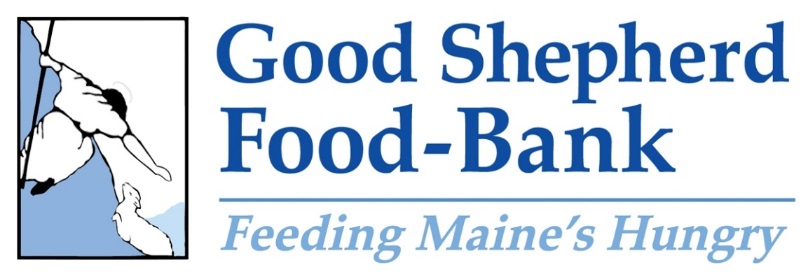 Welcome & Introductions

Framing the Day
Accomplishments & Challenges

    Kathy Helming, Vice President of Agency Services
    Kristen Miale, President
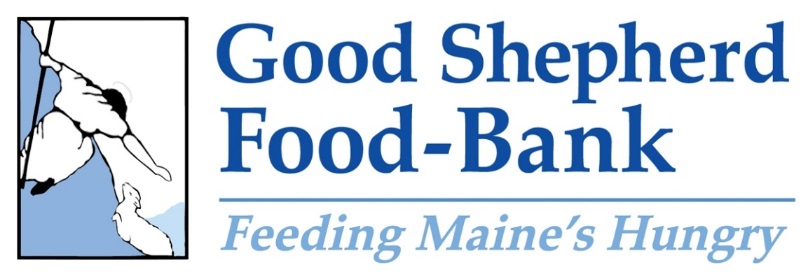 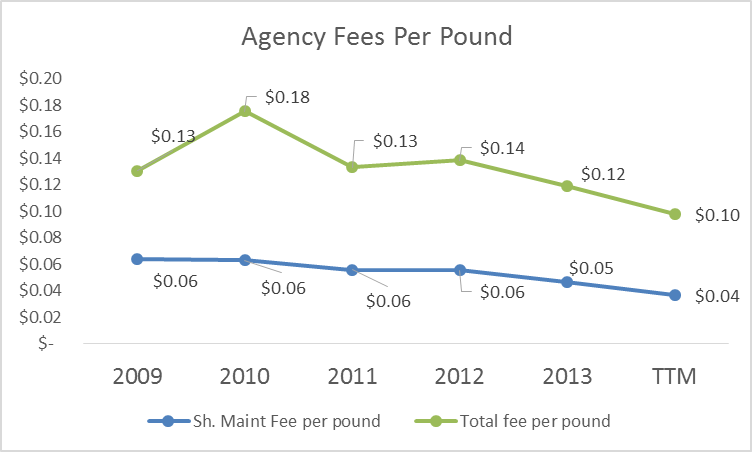 Identifying Community Partnerships  Building Community Awareness & Fundraising Strategies
Panelists:
    Melvin Voisine, Lincoln Community Food Pantry
    Wendy Harrington, Maine Sea Coast Mission, Cherryfield
    Kate Sebelin, Bar Harbor Food Pantry 
    Rick Traub, Tree of Life Food Pantry, Blue Hill
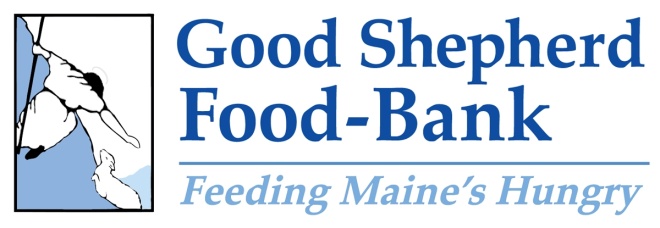 Strategies for Moving Food More Efficiently and to More PeoplePrioritizing Nutritious Foods
Panelists:
    Brenda Leavitt, Brewer Area Food Pantry
    Sara Trunzo, Veggies for All/Maine Farmland Trust
    Bob VanDeventer, Volunteer Regional Food Pantry, Unity
    Hannah Semler, Healthy Acadia
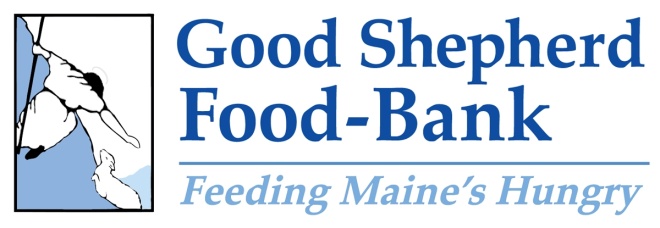 Lunch Presentation


   
    Courtney Kennedy, Nutrition & Education Manager
    Nancy Perry, Food Sourcing & Mainers Feeding Mainers 	Manager
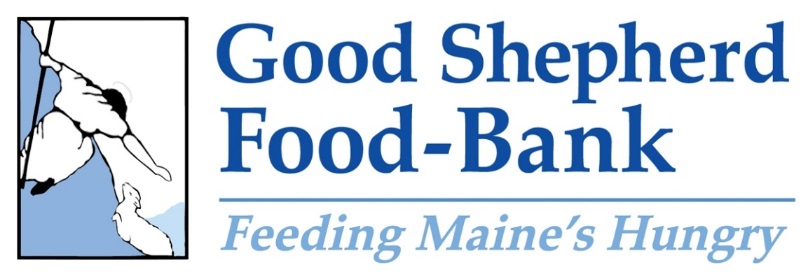 Connecting the Dots: Identifying our Shared Challenges, Needs & Opportunities
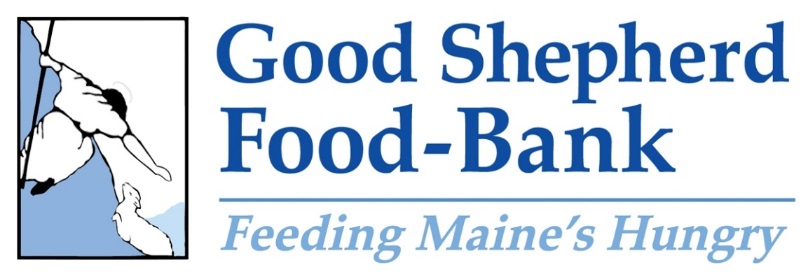 Birds of a Feather: Round Table Discussion & Peer Conversations
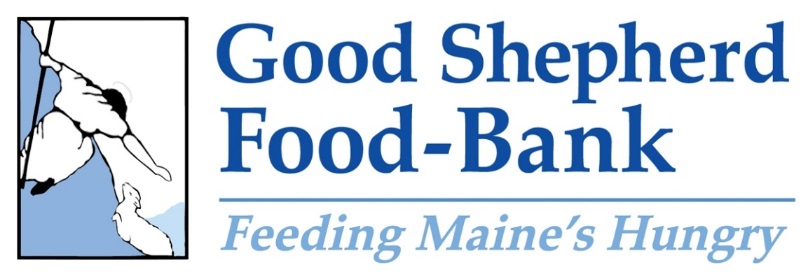 Thank you!
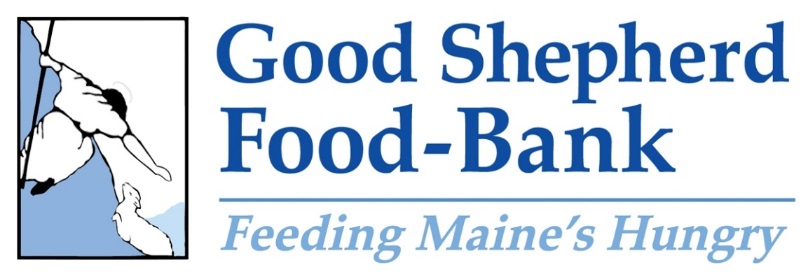